ЕГЭ - 2021. Задание 6. Лексические нормы.
Фазлыева Л.И., учитель русского языка и литературы
МБОУ «СОШ № 22» г. Салавата
Задание № 6  ЕГЭ по русскому языку проверяет  знание лексических норм современного русского литературного языка (кроме паронимов).
Формулировка 1: Отредактируйте предложение: исправьте лексическую ошибку, исключив лишнее слово. Выпишите это слово.
	В этом пейзаже не было ни одной кричащей краски, ни одной острой черты в рельефе, но его скупые озёрца, наполненные тёмной и спокойной водой,  кажется, выражали главную суть воды больше, чем моря и океаны.
Ответ: главную 	

В данном предложении необходимо исключить слово «главную», так как оборот речи "главная суть" является плеоназмом. «Суть - самое главное, существенное в ком-л., чем-л.; сущность, основа» (словарь Ожегова).
Формулировка 2: Отредактируйте предложение: исправьте лексическую ошибку, заменив неверно употребленное слово. Запишите подобранное слово, соблюдая нормы современного русского литературного языка.

В конце XVII столетия сторонники царевны Софии одержали поражение в битве с войсками молодого преобразователя России Петра Великого.  
Ответ: потерпели

Здесь наблюдается нарушение лексической сочетаемости: 
одержать победу/ потерпеть поражение.
НЕОБХОДИМО: 
- понимать лексическое значение слова и употреблять его в соответствии с данным значением;
- учитывать особенности сочетаемости слов;
- правильно употреблять синонимы, антонимы и омонимы;
- избегать речевой избыточности;
- не допускать речевой недостаточности;
- учитывать сферу употребления лексики и стилистическую окраску.
Алгоритм выполнения задания

Прочитайте предложение, определите значение каждого слова.
Найдите смысловое (семантическое) противоречие (сигнал ошибки).
Распознайте ошибку, укажите ее вид (не смешивать со средствами выразительности).
Если это ошибка, исправьте ее.
Плеоназм —  (от др.-греч. πλεονασμός — излишний, излишество) — оборот речи, в котором происходит дублирование некоторого элемента смысла; наличие нескольких языковых форм, выражающих одно и то же значение, в пределах законченного отрезка речи или текста; а также языковое выражение, в котором имеется подобное дублирование.
Примеры плеоназма:
отрицательный недостаток,
очень прекрасно,
финальные итоги.
Тавтология —  (греч. tautología, от tautó — то же самое и lógos — слово) - это тождесловие, то есть повторение сказанного иными словами или повторение однокоренных слов.

Примеры тавтологии:
старый старик,          
спросить вопрос,       
случился случай,
заплатить зарплату,
открывать открытия,
подробные подробности.
Лексическая сочетаемость слов – это способность слов соединяться друг с другом. Если не учитывать значение слов, может возникнуть лексическая несочетаемость. 

Примеры нарушения лексической сочетаемости:
сделать решение (принять решение),          
роман дал автору славу (принес славу),       
делать поступки (совершать поступки),
табун рыб (табун лошадей или косяк рыб),
дать поддержку (оказать поддержку),
одержать первенство (одержать победу или завоевать первенство).
Фразеологизм – лексически неделимое, устойчивое словосочетание (манна небесная, зарубить на носу). 

Фразеологические ошибки - это искажение формы фразеологизмов или употребление их в несвойственном им значении.

Типичные ошибки в использовании фразеологизмов:

- Изменение лексического состава фразеологизма («зарубить на лбу» вместо «зарубить на носу»);
Типичные ошибки в использовании фразеологизмов:
- Сокращение или расширение выражения («И яйца не стоит» вместо «И яйца выеденного не стоит»);
- Употребление фразеологизма в несвойственном ему значении.

Примеры ошибок: 
Он вставлял ему прутья (палки) в колеса.
Она держит его в ежовых варежках (рукавицах).
Иванушка рос не по дням, а по ночам (по часам).
Ему досталась львиная часть (доля).
Довели меня до белого колена (каления).
Пока суть (суд) да дело ... 
Пора тебе взяться за свой ум (взяться за ум).
Вы обратились не по правильному адресу (по адресу).
Неправильное употребление иноязычных слов, неологизмов, устаревших слов, употребление слов иной стилевой окраски, просторечий.

Историзмы - это слова, обозначающие исчезнувшие из современной жизни предметы, явления, ставшие неактуальными понятия (кольчуга, треуголка, барщина и т.д.)

Архаизмы – слова, устаревшие по языковой причине, вышли из употребления, так как были заменены синонимами (ланиты – щёки, очи – глаза, лицедей - актер).
Историзмы и архаизмы употребляются в текстах, в которых речь идет о прошлом (художественная литература, исторические исследования).

Примеры ошибок: 
Она пошла к врачу, потому что у нее болели очи (вместо глаза).
Лиза была домработницей (служанкой) у Фамусова. Практиканты, облаченные в средства защиты, приступили к работе (одетые).
Покоряет человеческая теплота, заботливая внимательность, с которыми здесь привечают друзей (встречают).
Лексические анахронизмы – слова, не соответствующие изображаемой (описываемой) эпохе.

Примеры ошибок: 
Анна Павловна Шерер часто устраивала в своем доме дискотеки.
Герасим уволился по собственному желанию. Чацкий вернулся из командировки.
В Древней Руси выходила газета «Русская правда».
Алогизм - тип логической (речевой) ошибки, состоящей из нарушений логических связей в тексте, сочетание противоречащих друг другу понятий.

Примеры алогизмов: 
Клюв лесного рябчика по цвету не отличается от обыкновенного рябчика. (Клюв лесного рябчика по цвету не отличается от клюва обыкновенного рябчика).
Будучи под давлением своих товарищей, герой стал активным членом общества и добровольно участвовал в сходках (нельзя под давлением добровольно участвовать).
ПРАКТИКА


1 Формулировка задания: 
Отредактируйте предложение: исправьте лексическую ошибку, ИСКЛЮЧИВ лишнее слово. Выпишите это слово.
1. Сейчас, когда эмоции схлынули и весь азартный запал пропал, мирным торговцам было трудно заставить себя снова рисковать своей жизнью.
ОТВЕТ: азартный 

Объяснение:
 	Азарт — это состояние ярой 	увлеченности каким-либо делом; 	воодушевление, энтузиазм, задор 	и запал, связанные с каким-то 	случаем, игрой, риском.
2. Молниеносная война 	невозможна только военными 	силами, как бы ни превосходил 	нападающий агрессор жертву в 	области военных сил.
ОТВЕТ: нападающий

Объяснение:
Тот, кто осуществляет агрессию; тот, кто ведёт себя как захватчик, первым нападая на окружающих.
3.Он дважды продублировал фразу, сказанную им десять минут назад высокому парню, которого он хорошо знал.
ОТВЕТ: дважды
Объяснение:
ПРОДУБЛИ́РОВАТЬ
1. Выполнить параллельно с кем-либо одну и ту же или схожую работу для обеспечения надежности.
2. Изготовить что-либо в двух экземплярах.
3. Заменить речевую часть звукового фильма новой записью, представляющей собою перевод на другой язык с языка оригинала.
4. Исполнить, дублируя кого-либо, что-либо.
4. Дипломатическая почта, следующая транзитом, и дипкурьер, который получил транзитную визу, пользуются неприкосновенным иммунитетом.
ОТВЕТ: неприкосновенным 
Объяснение:
ИММУНИТЕТ
  -Предоставленное кому-н. исключительное право не подчиняться некоторым общим законам. Дипломатический и. (неприкосновенность личности, служебных помещений, жилища и собственности дипломатов). Депутатский и. | прил. иммунный, ая, ое (к 1 знач.) и иммунитетный, ая, ое. Иммунная реакция организма.			Толковый словарь Ожегова
2 Формулировка задания: 
Отредактируйте предложение: исправьте лексическую ошибку, ЗАМЕНИВ неверно употребленное слово. Запишите подобранное слово, соблюдая нормы современного русского литературного языка.
Компании, причастные к инциденту с разливом нефти в Мексиканском заливе, сделали ряд решений по предотвращению подобных случаев в дальнейшем.   
В возникновении болезни играют значение многочисленные клеточные и внеклеточные факторы, которые регулируют обмен кальция.  
Выход в свет романа «Обломов» и громадный успех его у читателей дали И.А. Гончарову славу одного из самых выдающихся русских писателей.
4. Врут все, но это не имеет роли, потому что никто не слушает. 

5. Важно понять, кому из героев рассказа больше всего импонирует автор произведения.

6. В 1609 г. был заключен договор со Швецией, по которому шведы готовы были дать поддержку России в обмен на ее отказ от претензий на побережье Балтики.
Ответы с пояснением    
 Приняли – принять решение, сделать выбор, вывод, дело. 
 Роль – играть роль, но иметь значение. 
 Принесли – принести славу, дать. возможность, ощущение, уверенность и т.д. 
 Значения – иметь значение, играть роль 
 Симпатизирует – симпатизировать – хорошо относиться к кому-либо, импонировать – производить положительное впечатление. 
 Оказать – нельзя дать поддержку, можно ее оказать, найти, обеспечить, получить.
Система упражнений
1. Найдите случаи нарушения лексических норм, связанные с употреблением слов в несвойственном им значении.

В парке было заложено тридцать два дерева.

Многочисленные предки А.С. Пушкина живут сейчас в России, Франции, Англии и даже в Америке.

По окончании военного училища юноша превратился в настоящего солдафона, которым гордятся родители.
2. Замените предложенное определение близким по значению иноязычным словом.

Соглашение на основе взаимных уступок.
Обсуждение спорного вопроса.
Бег по пересеченной местности.
Животный мир.
Сильное впечатление, производимое кем/чем-либо.
Краткое содержание книги, статьи.
Занятие территории военной силой.
Записки о прошлых событиях, сделанные их современником или участником.
Растительный мир.
3. Исправьте ошибки, вызванные неоправданным употреблением заимствованных слов.
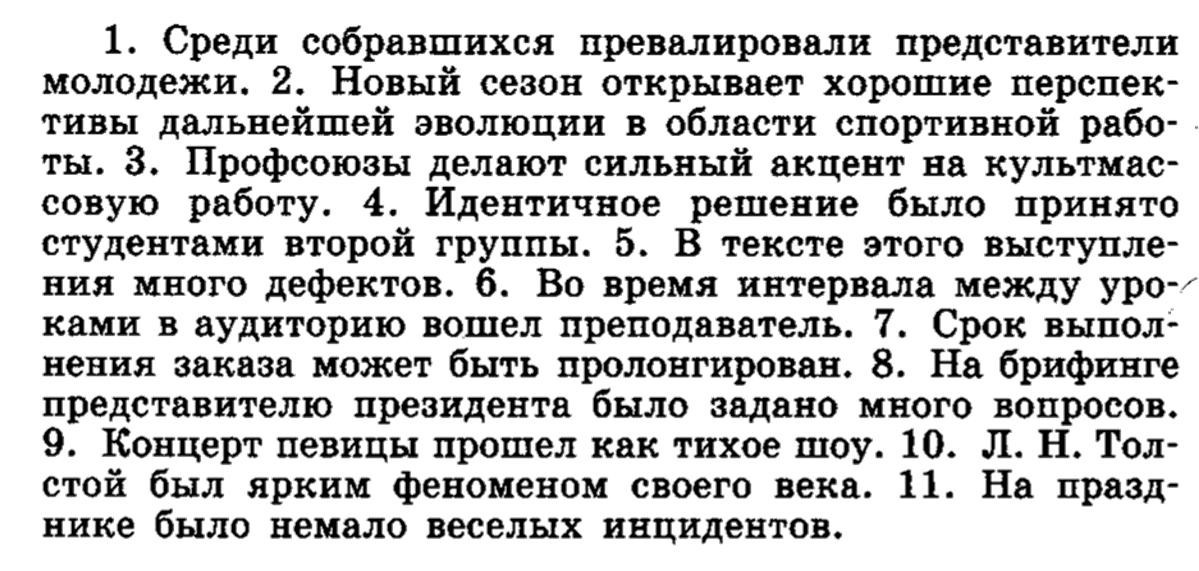 Решение тестов
1. Отметьте предложения со словами, употреблёнными в несвойственном им значении.
1.   Товарищи поздравили юбиляра и вручили ему цветы.
2.   Товарищи поздравили юбиляра и преподнесли ему цветы.
3.   У Базарова нет сообщников.
4.   У Базарова нет единомышленников.
5.   Смех, главное оружие писателя, является пафосом его творчества.
6.   Пафос творчества А.С.Пушкина – "лелеющая душу гуманность".
7.   Иллюстрации хорошо имитируют главные эпизоды повестей.
8.   Сатирические произведения поэта привлекают своей новизной и моложавостью.
9.   Илья Ильич уверен в нормальности своей жизни, и ничто не может его вывести из этого баланса.
10. Дуэлянта и задиру Долохова за его недисциплинированность произвели в солдаты.
2. Отметьте предложения с алогизмами.

1.   Речь Нагульнова отличается от других героев.
2.   Речь Катерины отличается от речи Кабанихи.
3.   Лопата уперлась во что-то твёрдое. Когда ломом выворотили на поверхность два ржавых чугунных горшка, то они были доверху наполнены монетами.
4.   Лопата уперлась во что-то твёрдое. Когда ломом выворотили на поверхность два ржавых чугунных горшка, то увидели, что они были доверху наполнены монетами.
5.   Дефорж не растерялся, вложил в ухо пистолет и выстрелил. Медведь упал.
6.   Дефорж не растерялся: вложил в ухо медведя пистолет и выстрелил; зверь упал.
7.   Я знаю, что в недалёком будущем полечу на Луну так же свободно, как на автобусе.
8.   Я знаю, что в недалёком будущем полечу на Луну так же свободно, как сейчас езжу на автобусе.
3. Отметьте предложения с плеоназмами.

1.   Своими соображениями о новом методе исследования учёный поделился с коллегами по работе.
2.   Специфическая особенность художественной речи состоит в том, что в ней много образных слов и выражений.
3.   Большие урожаи – следствие улучшения агротехники возделывания сельскохозяйственных культур.
4.   Чтобы сделать эту работу, я должен беречь каждую минуту.
5.   Близнецы были так похожи, что даже родители с трудом различали их одного от другого.
6.   Мы должны определить повестку дня предстоящего собрания акционеров.
7.   Его работа лишена броскости и на первый взгляд неприметна.
8.   Деепричастный оборот обособляется знаками препинания.
9.   В заметке говорится о неудовлетворительной организации досуга и свободного времени.
10. В четвёртом квартале текущего года машины простаивали без работы 20 дней.
4. Отметьте предложения с тавтологией.

1.   Мы всё ближе подходим к пещере.
2.  Лодки приближались всё ближе.
3.   Машины облегчают трудоёмкий труд рабочих.
4.   Выращивание чая – очень трудоёмкий процесс.
5.   Истец доказывает своё требование бездоказательными доказательствами.
6.   Среди бумаг капитана Татаринова обнаружены бесспорные доказательства моей правоты.
7.   Поэтически описывает поэт наш прекрасный полуденный край.
8.  Я тяжёлым честным трудом добываю свой хлеб.
9.   Появление этого манифеста явилось важным событием в жизни общества.
10. Рабочие хозяйства проделали большую работу на строительстве комплекса.
5. Отметьте предложения с нарушением лексической сочетаемости.
1.   В последнее время ухудшился уровень выступления докладчиков.
2.   Пенсионеры считают, что уровень их жизни понижается.
3.   Эта футбольная команда одержала не одну замечательную победу.
4.   Лекцию на физическом факультете провёл известный учёный, который многие годы работал в области электроники.
5.   Этому важному вопросу уделяли серьёзное внимание.
6.   На собрании акционеров выступавшие высказали ряд замечаний, устранение которых поможет в работе.
7.   На ГЭС установлена и запущена в действие новая турбина.
8.   Товары этой фирмы пользуются большим спросом.
9.   Первоочередное внимание следует оказать повышению квалификации кадров.
10. Большинство своего свободного времени он проводил в читальном зале.
Обобщающий тест
Отметьте нарушения лексических норм.

1.   Тихон стал косным виновником гибели Катерины.
2.   Со своей будущей женой я впервые познакомился на студенческом вечере.
3.   Во время интервала между уроками в аудиторию вошёл преподаватель.
4.   Первоочередное внимание мы должны уделить повышению грамотности.
5.   Жизненный уровень сотрудников отдела возрос.
6.   В ближайшее время следует удешевить себестоимость выпускаемых товаров.
7.   В текущем году успешно протекает работа по выведению новых сортов элитарной пшеницы.
8.   С самого начала встречи его соперник начал подолгу задумываться и в результате попал в цейтнот.
9.   Хотелось бы поблагодарить издательство за издание и выпуск этой книги.
10. В этом тексте выступления много дефектов.
Материал для подготовки 

Словарь плеоназмов
https://bingoschool.ru/blog/108/

Словарь фразеологизмов
https://rus-phraseology-dict.slovaronline.com

Хотите совершенствовать свои навыки? 
Ещё больше практики вы найдёте на сайте Решу ЕГЭ
Источники:
https://rustutors.ru/egeteoriya/egepraktika/1604-egje-praktika-ispravte-leksicheskie-oshibki-zamenit-slovo-zadanie-6.html
https://rustutors.ru/egeteoriya/1139-zadanie-6.html
https://yandex.ru/tutor/subject/tag/problems/?ege_number_id=280&tag_id=19
https://fipi.ru/ege/otkrytyy-bank-zadaniy-ege
https://gufo.me/dict/kuznetsov/продублировать
https://gufo.me/dict/ozhegov 
https://gufo.me/dict/ozhegov/бездна
https://gufo.me/dict/ozhegov/секунда
https://ege-helper.ru/ege/teorija/443-zadanie-6-teorija-ege-2019-po-russkomu-jazyku/
https://rus-ege.sdamgia.ru/test?filter=all&category_id=337